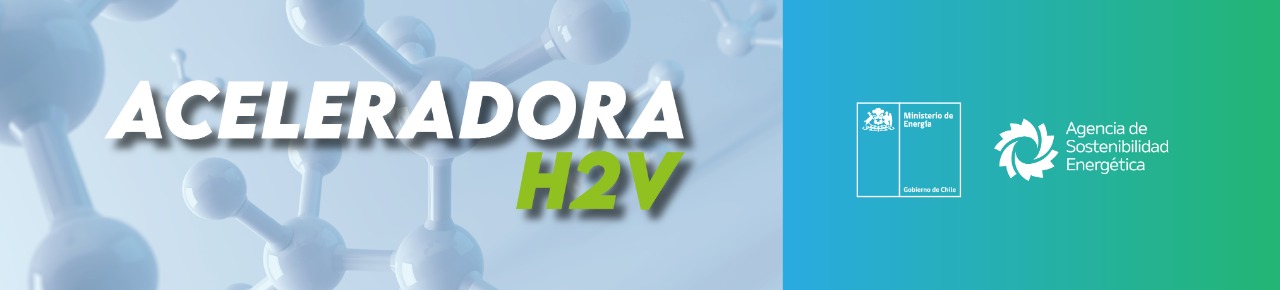 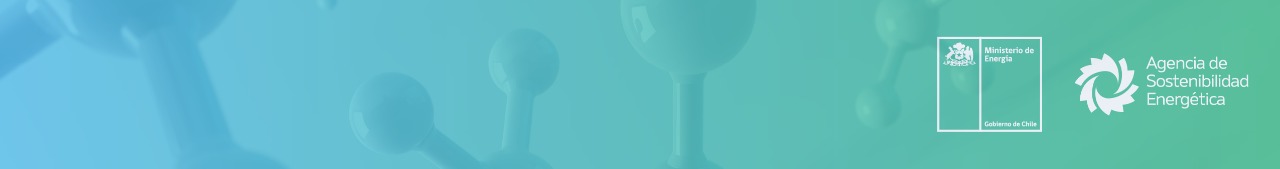 Presentación Postulación
 {NOMBRE PROYECTO}
{NOMBRE EMPRESA}
6 de diciembre de 2021
1
0. Recomendaciones para completar esta presentación
Para describir los contenidos para cada unidad (1.Descripción del Proyecto, 2. Cadena de Valor y siguientes) se puede utilizar más de una lámina procurando concentrar la información en el menor número de la láminas.

Se podrán incluir archivos adicionales como planillas de cálculo, gráficas que permitan fundamentar la información expuesta en esta presentación.
2
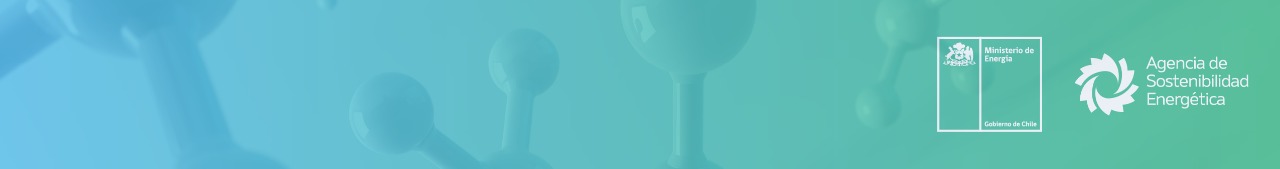 1. Descripción del Proyecto
1.1.	Objetivo del proyecto

1.2.	Motivación de la empresa para ejecutar este proyecto

1.3.	Demanda anual de hidrógeno

1.4.	Resultados esperados

1.5.	Aporte del proyecto al Plan de Acción de la Estrategia Nacional de Hidrógeno Verde, indicando:
1.5.1.  Justificación
1.5.2.  Actividad del Proyecto que aporte al Plan de Acción
3
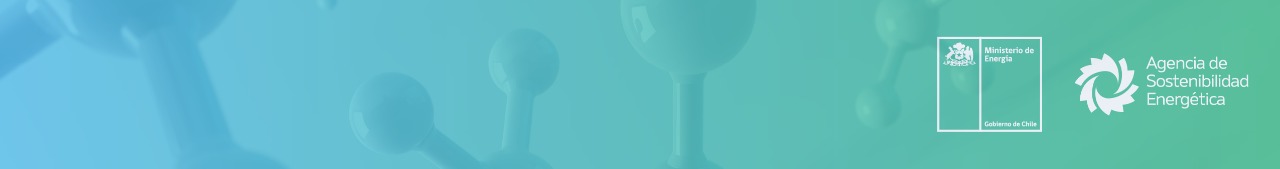 2. Equipo de Trabajo
2.1.	Equipo de trabajo que implementará el proyecto, indicando:
2.1.1.  Funciones
2.1.2.  Responsabilidades

2.2.	Grado de jerarquía entre el equipo (organigrama)

2.3.	Diferenciación entre los miembros internos/externos si es que existiese, externos entendidos como empresas consultoras, de ingeniería, soporte, etc.
4
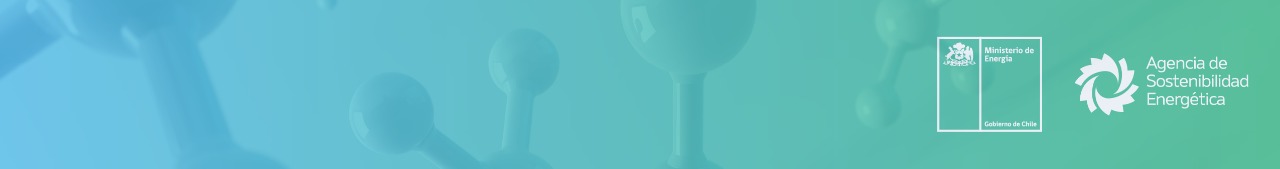 3. Cadena de Valor
5
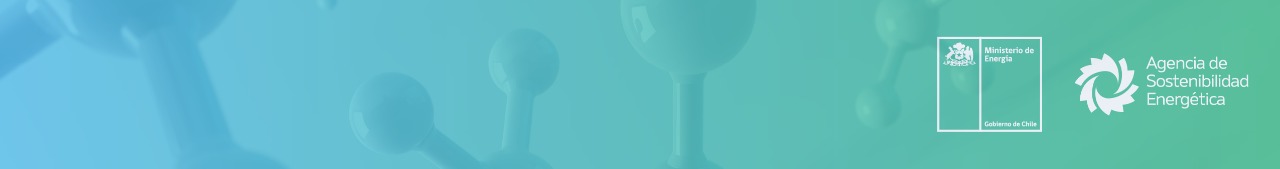 3. Cadena de Valor
6
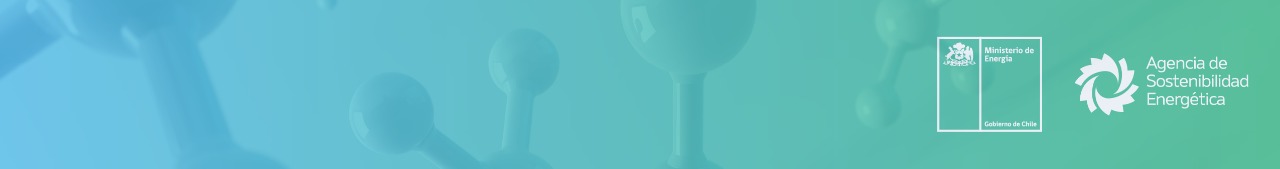 4. Presupuesto del Proyecto
4.1.	Presentar costo total de proyecto

4.2.	Monto del cofinanciamiento solicitado

4.3.	Plan para financiar el porcentaje no financiado por la Agencia
7
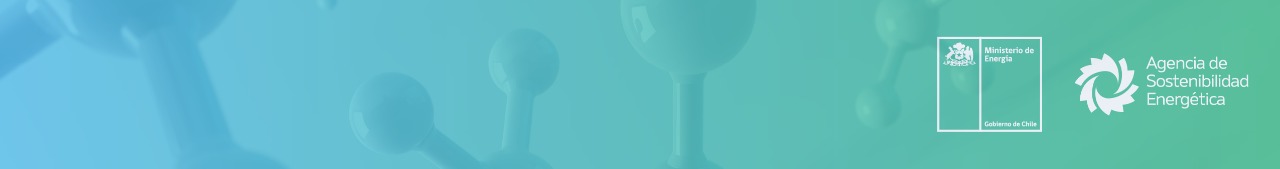 5. Ruta Crítica de Implementación y Operación
Descripción de las actividades necesarias para diseño, implementación, comisionamiento y operación del proyecto, considerando el tiempo de cada una
Nota: Resguardar que los tiempos indicados en esta lámina tengan relación con la carta Gantt
8
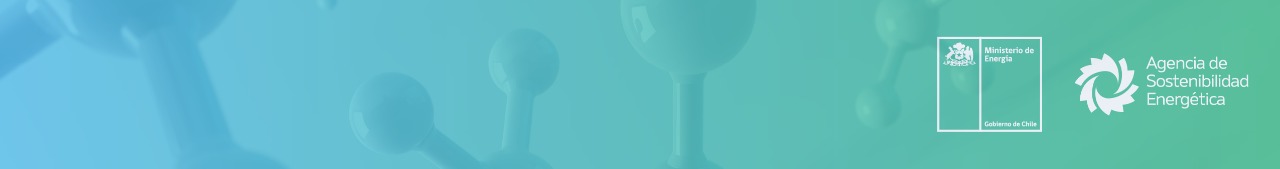 6. Estrategia de Adquisiciones y Contrataciones
Considera la descripción de la estrategia con que se abordarán las adquisiciones del proyecto, incluyendo la componente de suministro/generación de hidrógeno.
Esta tabla debe ser completada considerando su planificación respecto a adquisiciones de equipos y contratación de servicios, de manera tal de entender como se priorizan las adquisiciones
9
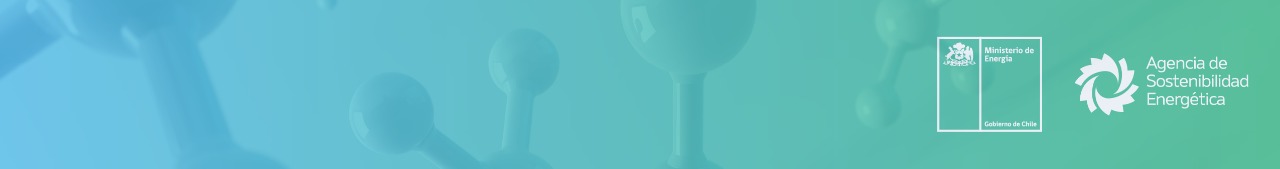 7. Análisis Económico
7.1.	Beneficios económicos*

7.2.	Costos del proyecto (CAPEX y OPEX)

7.3.	Horizonte de evaluación (particular a cada proyecto)

7.4.	Emisiones de CO2 evitadas a lo largo del proyecto
* Pueden considerar beneficios económicos tanto en su sector como en su organización
  - Beneficios económicos locales: Creación de empleos, generación de actividad económica relacionada, proveedores directos e indirectos, beneficios producto de la reducción de emisiones.
  - Beneficios económicos en su sector o industria: Estimación de cómo este proyecto tecnológico podría beneficiar económicamente a su sector (segmento industrial o industrias similares), tomando en cuenta que la replicación de este proyecto en la industria podría traer beneficios a lo largo de la cadena de valor.
Nota: Se podrán adjuntar planillas de cálculo que permitan identificar y describir las fuentes de beneficio y costos
10
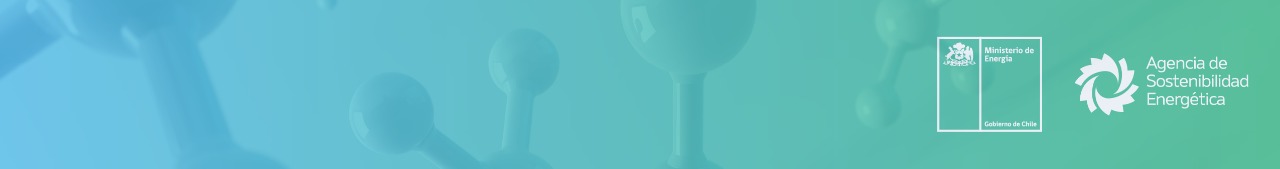 8.	Riesgos
8.1.	Indicar los riesgos identificados por la empresa, considerando las etapas de diseño, construcción, financiación y operación

8.2.	Indicar qué medidas se tomarán para eliminar/reducir/controlar cada riesgo
11
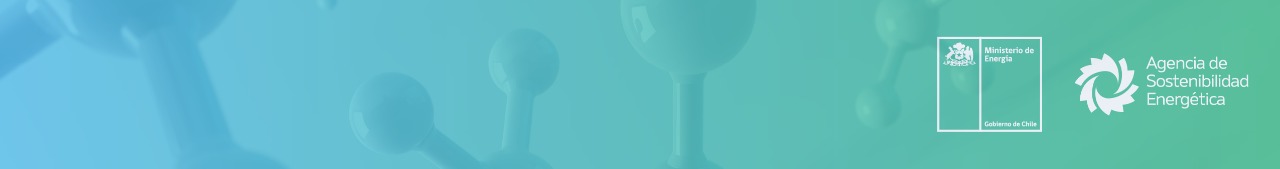 9.  Escalabilidad
9.1.	Indicar el potencial de crecimiento del proyecto


9.2.	Indicar los supuestos asumidos para llegar a esa estimación
12
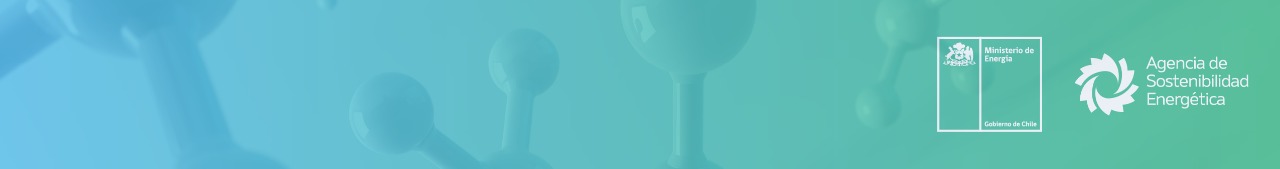